Australia's PLACE IN ASIA AND THE GLOBAL ECONOMY
International trade
Exports: goods and services produced locally and sold overseas.
Australia exports 1/5 of what it produces
Examples: beef, wheat, wine, pharmasuticals
Imports: goods and services produced overseas and sold to Australia.
Australia imports 1/5 of its production
Examples: cars, computers, telecommunications equipment, personal travel services
International trade
Australia has large amounts of natural resources
Coal, iron, copper, gold, natural gas, uranium and renewable energy sources
These natural resources are in high demand by Asian countries, particularly China.
China’s economic slow down had led to a falling in prices
International trade
Trade is important because:
Australia earns money 
Provides employment for Australian’s and overseas workers
Australia can buy products it cannot produce
Australia can sell products other countries need
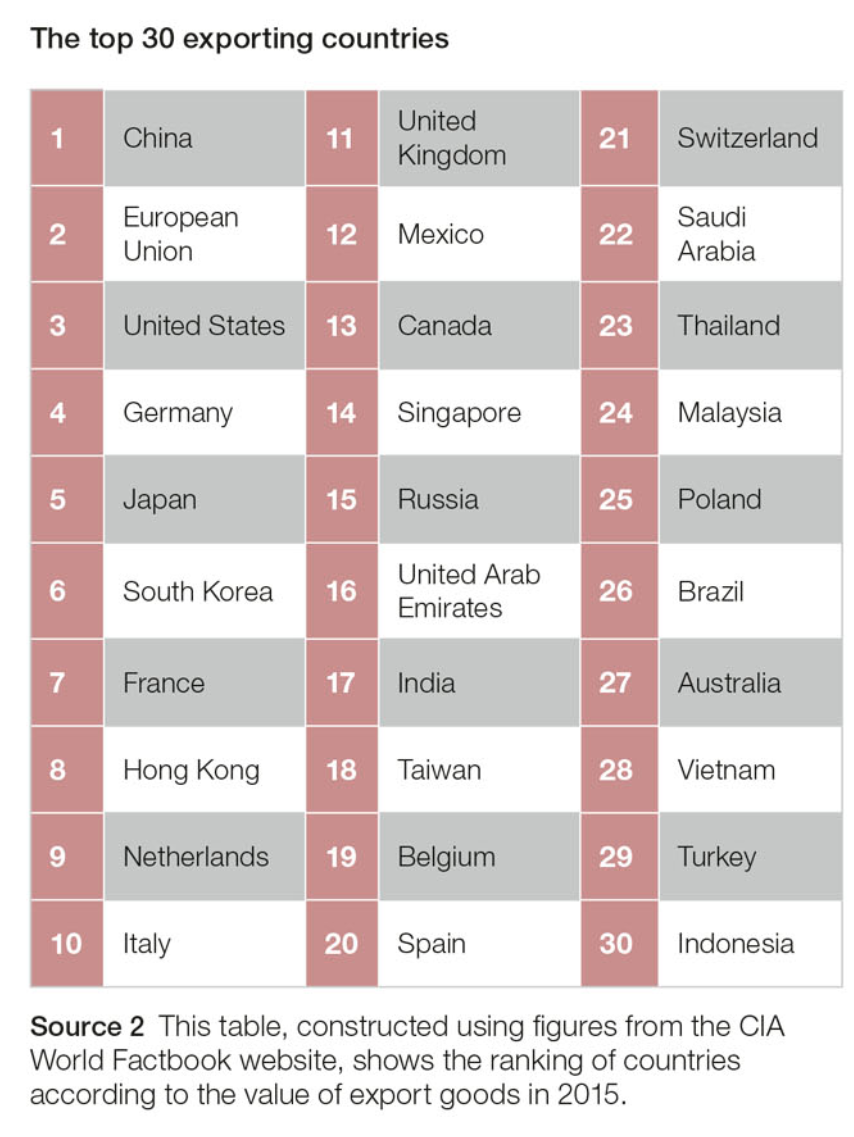 Australia’s major trading partners
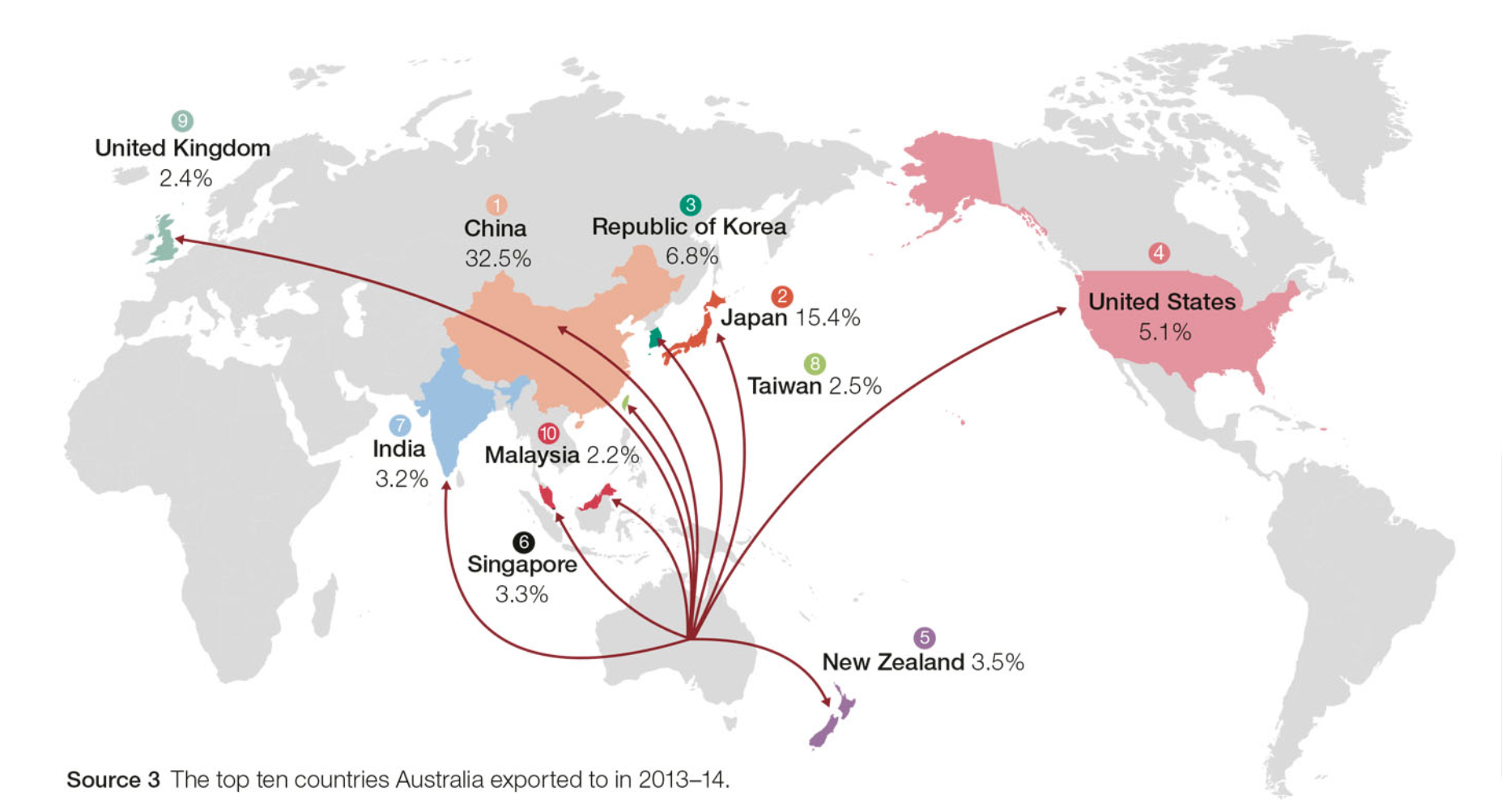 What australia imports and exports
What Australia imports and exports is called the composition of trade
EXPORTS:
78% of exported goods were primary products
Primary products: produced from raw materials and not manufactured
16% of exported goods were manufactured goods
IMPORTS:
72% of imported goods were manufactured
24% of imported goods were primary products
Australia’s exports 2011-2014
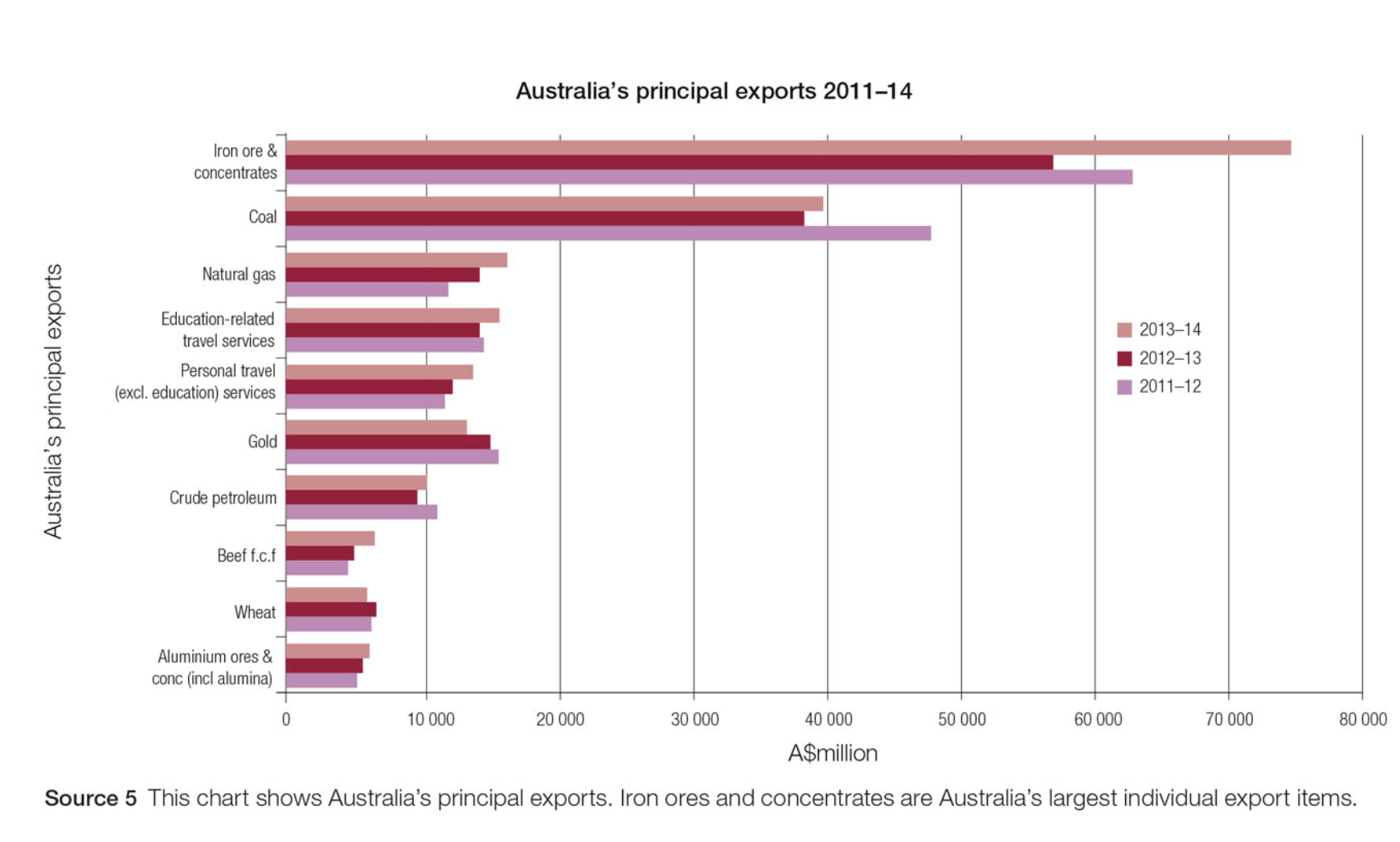 AUSTRALIA’S IMPORTS 2011-2014
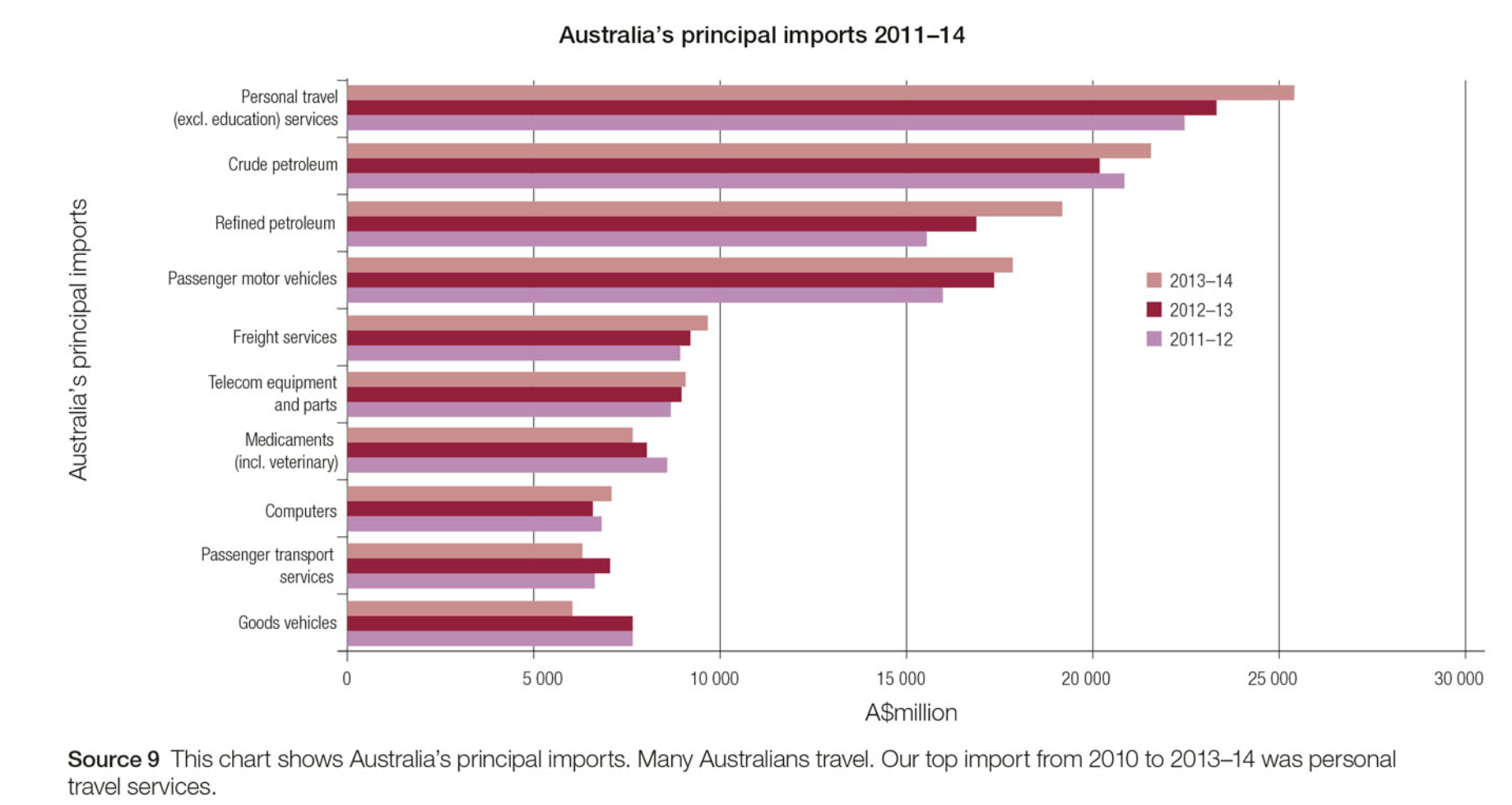 Australia’s imports/exports task:
Go to http://atlas.media.mit.edu/en/profile/country/aus/
Get out 2 different coloured pens
On the right hand side of the page under Visualizations, read Australia’s Exports, Imports, Destinations and Origins 
On your A3 blank world map worksheet:
1. Write the title “Australia’s Imports and Exports”
2. Find the top 5 export destinations and connect them to Australia using one colour (include the percentages)
3. Find the top 5 import destinations and connect them to Australia using another colour (include the percentages)
4. On the bottom right hand side of your A3 worksheet write Imports, and copy down the top 5 imports (include the percentages)
On the left hand side of your A3 worksheet write Exports, and copy down the top 5 exports (include the percentages)